NATIONAL DATA FRAMEWORK
FOR MEASURING PROGRESS TOWARDS SDGs
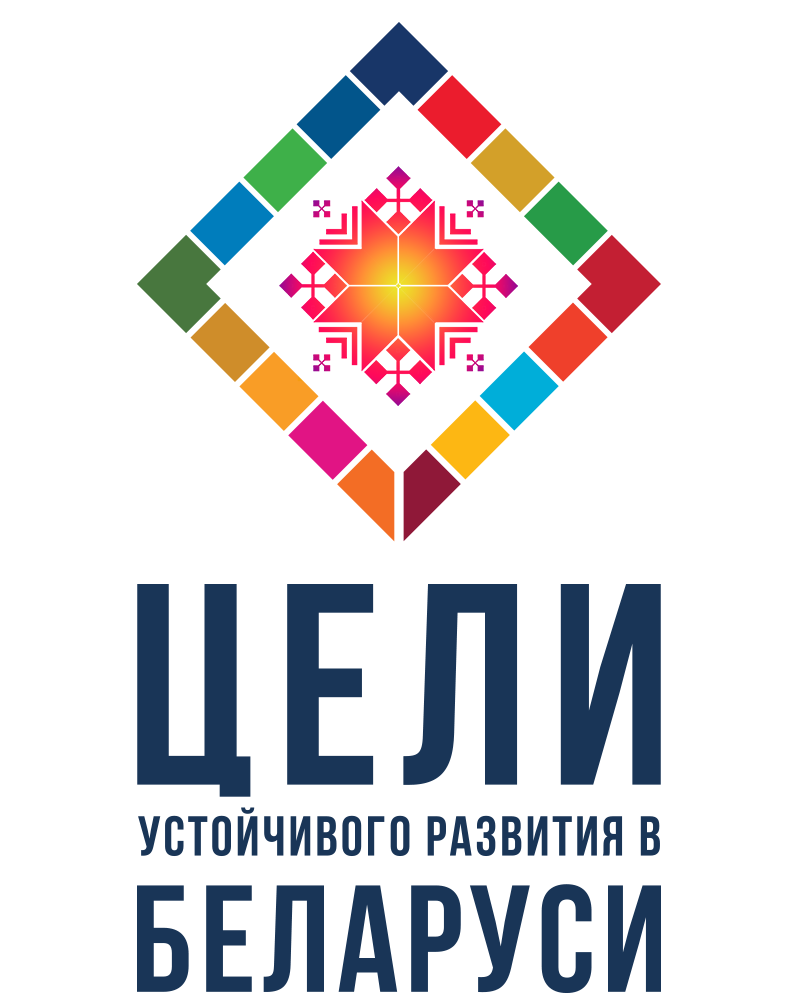 Elena Kukharevich
National Statistical Committee of the Republic of Belarus
10/17/2022
1
National list of SDG indicators
101 are proxy indicators that reflect the country's national availability is almost 90 priorities
267 indicators
166 coincide with the global indicators
25 data providers
101 are proxy indicators that reflect 
the country's national development priorities
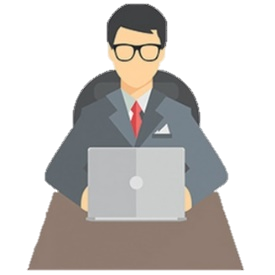 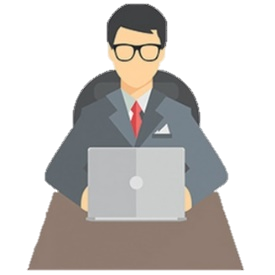 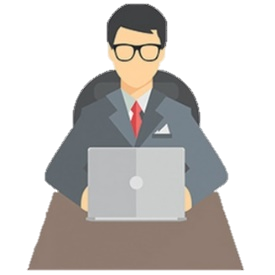 The data availability is almost 90%
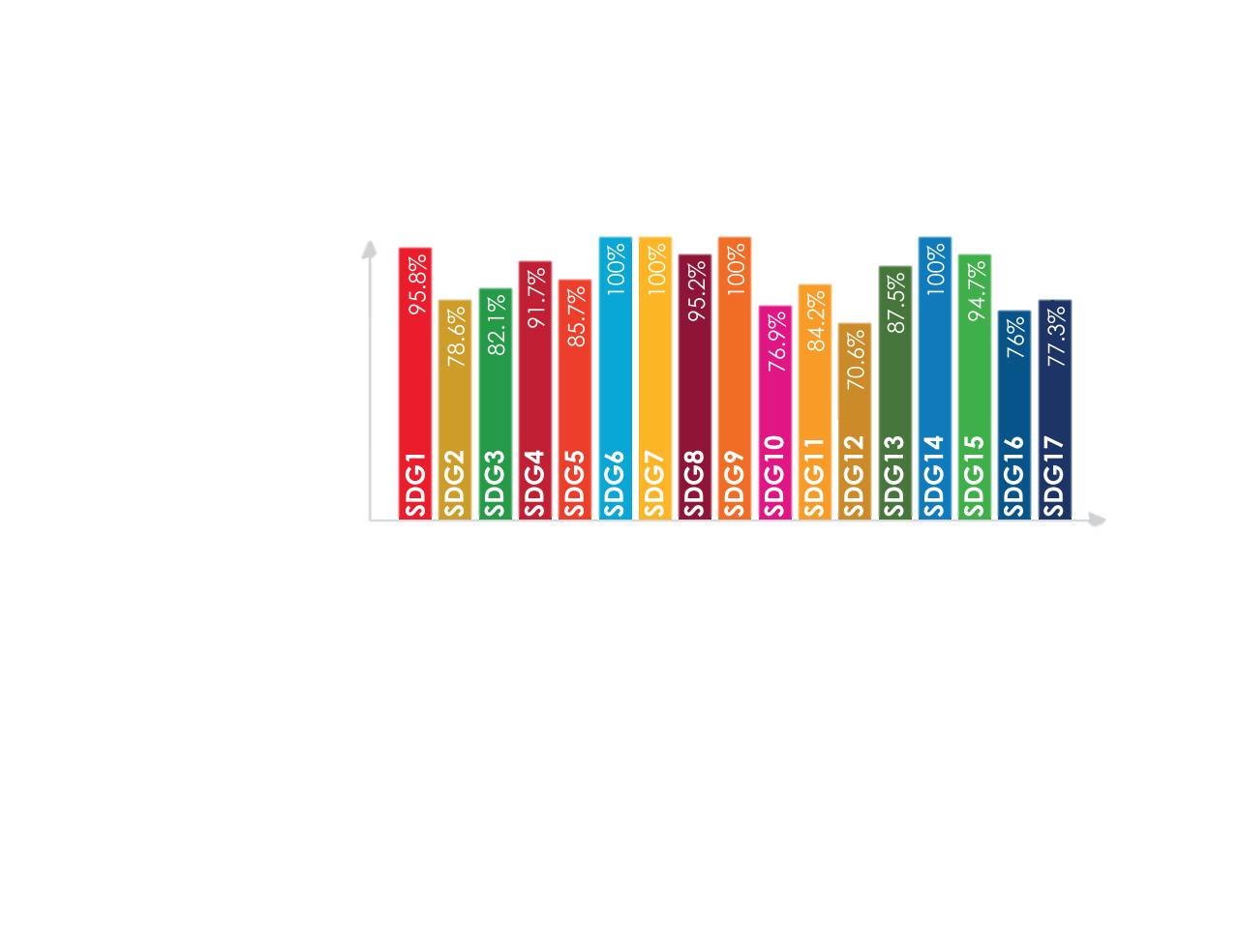 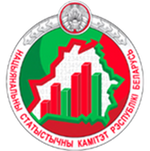 Belstat
(106 indicators)
2
National platform for reporting indicators of Sustainable Development Goals
Three main purposes:
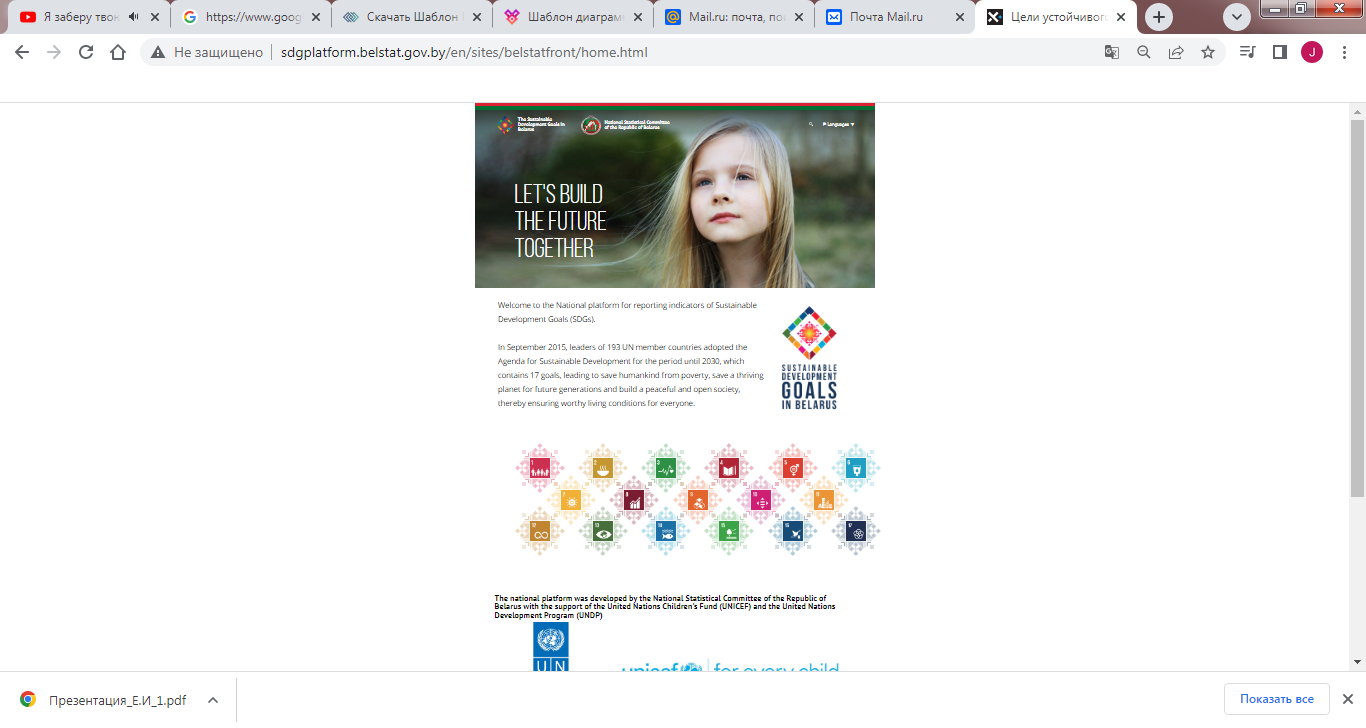 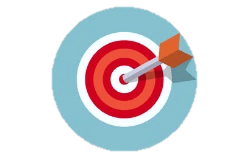 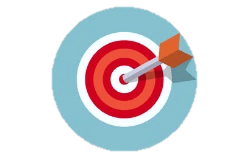 a tool for dissemination 
of up-to-date information
a portal for data collection
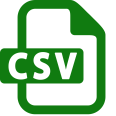 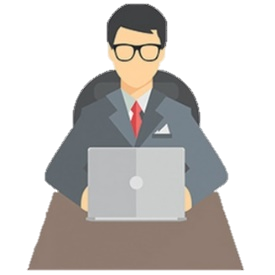 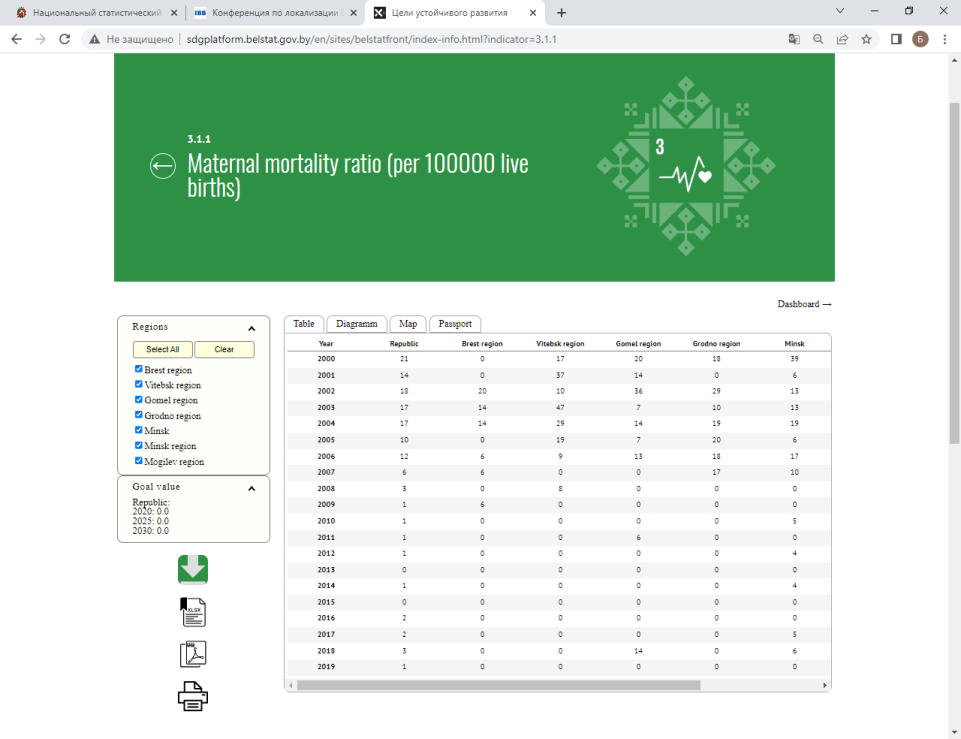 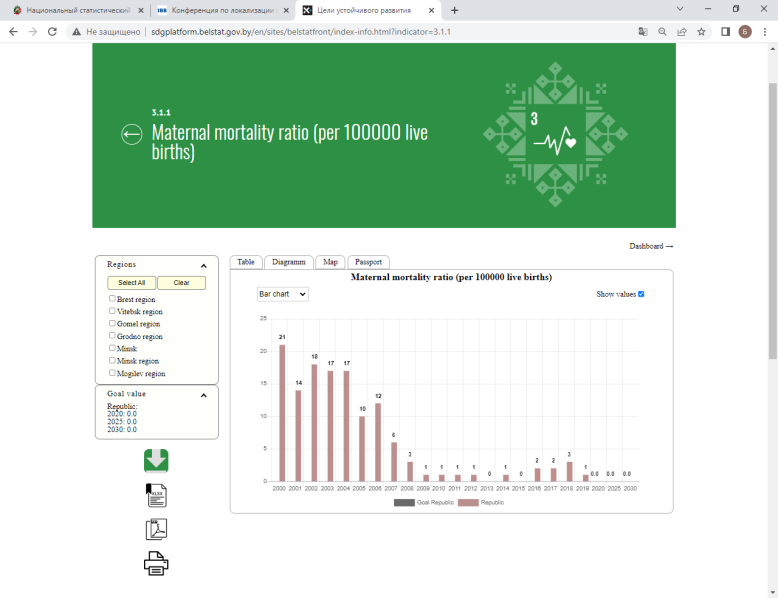 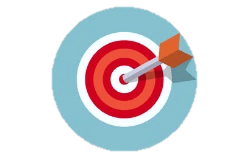 interaction with custodial agencies 
of the United Nations system
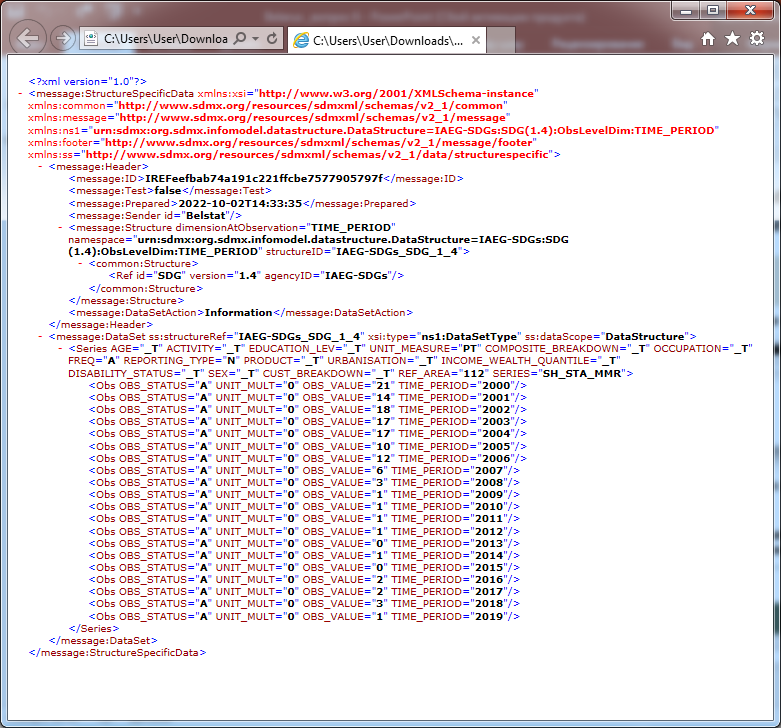 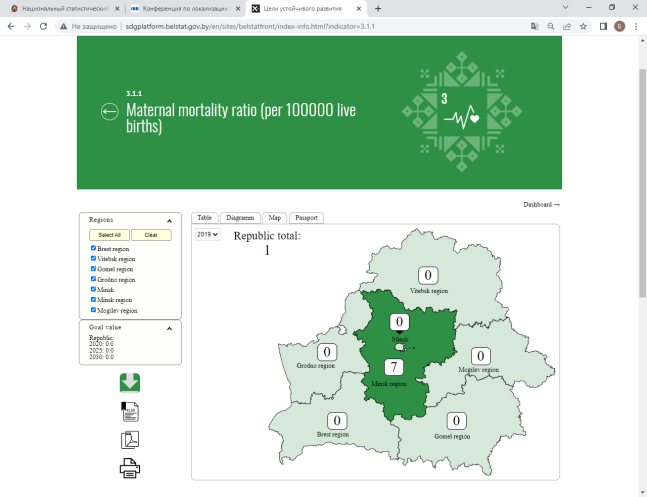 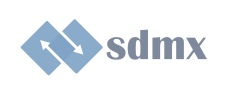 http://sdgplatform.belstat.gov.by/en
3
Quality monitoring of the SDGs
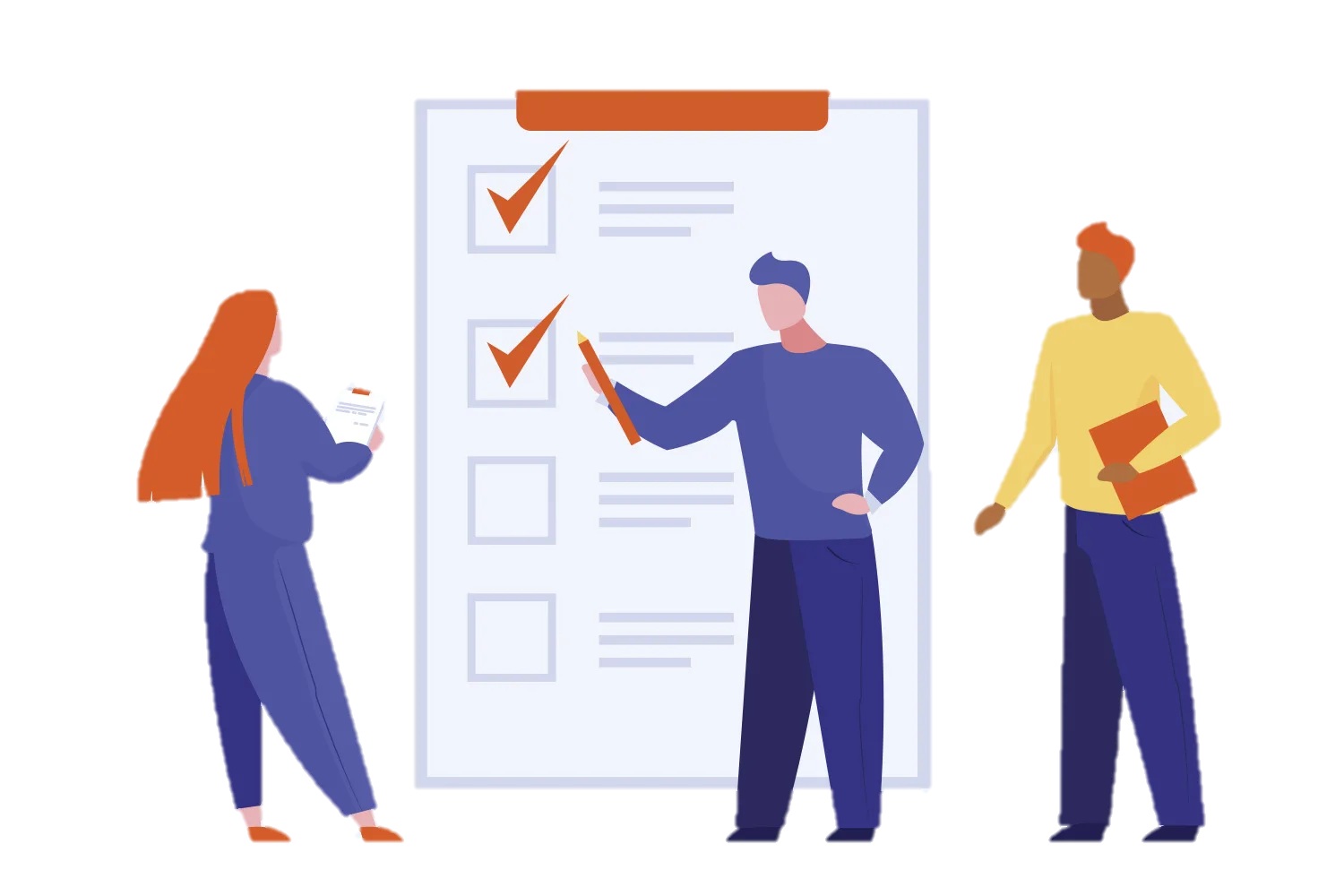 Comprehensive survey of persons 
with disabilities was conducted
Household sample survey programmes 
have been supplemented
to create a barrier-free environment for this category of citizens, 
to improve accessibility of the services demanded by disabled persons,
to implement other measures
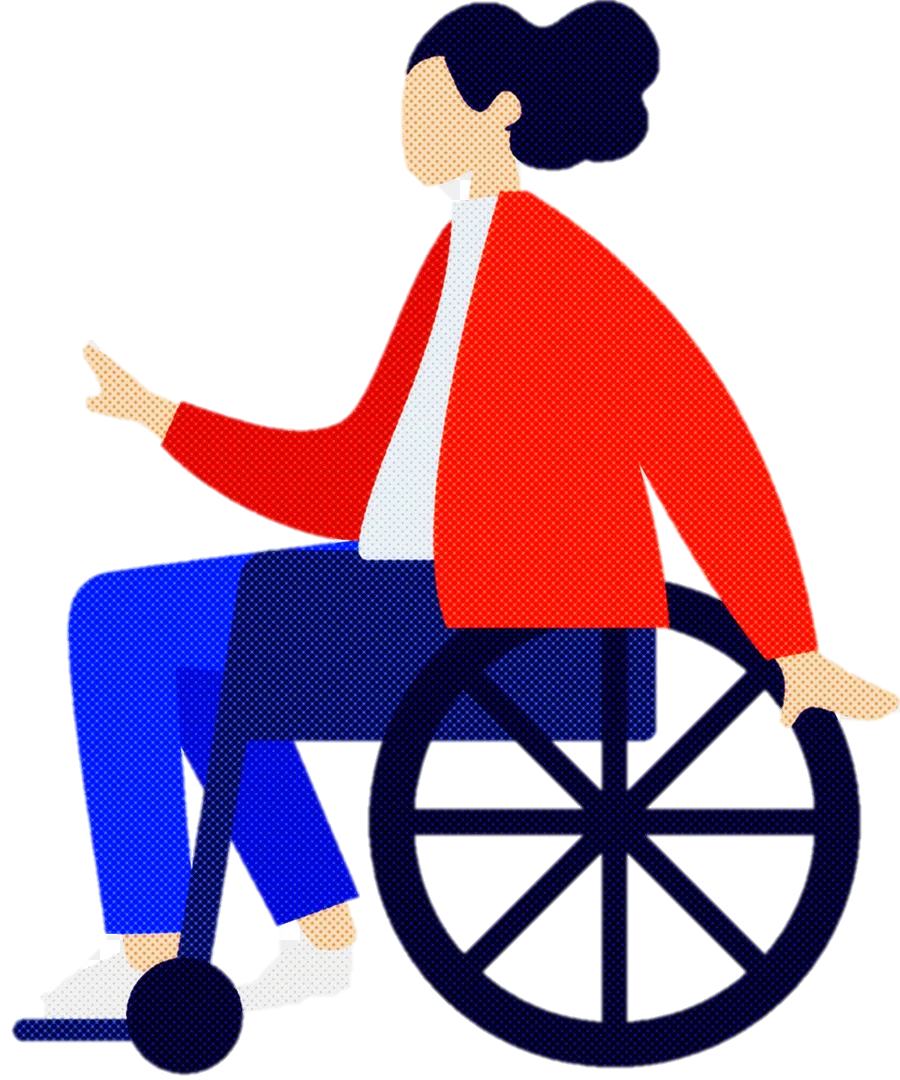 lifelong learning for adults and youth, 
economic activity of persons with disabilities,
Multiple Indicator Cluster Survey to assess 
the situation of children and women (MICS 6) was conducted
Geospatial data was implemented
multidimensional poverty,
level of moderate or severe food insecurity,
satisfaction with government services
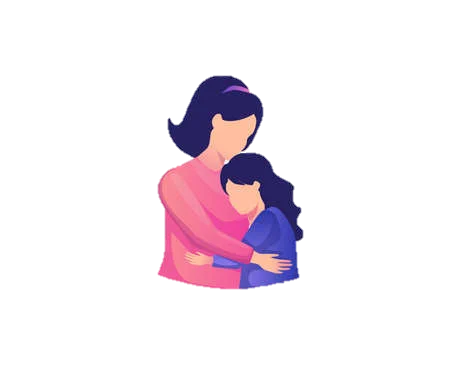 9 indicators for
21 SDG indicators 
access to basic services, 
health care, 
use of contraception, 
enrolment in quality education, 
prevalence of child marriages, 
discrimination and violence, 
gender equality
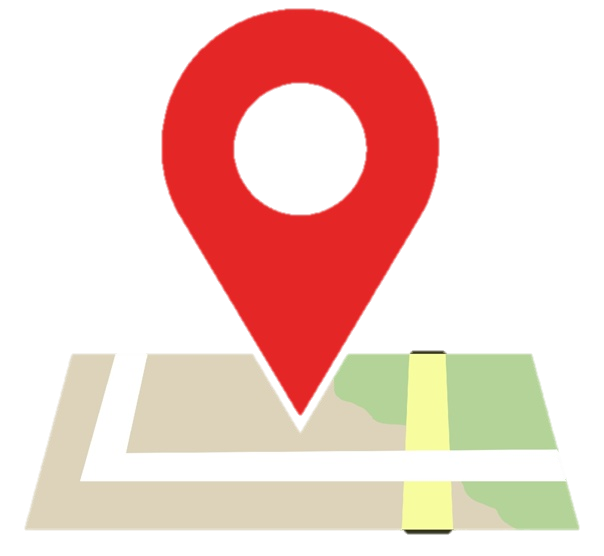 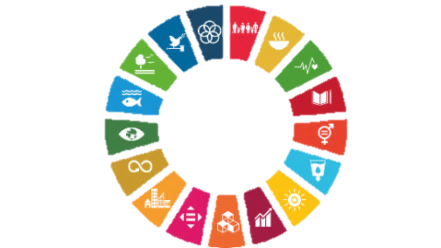 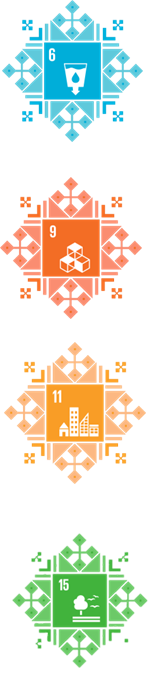 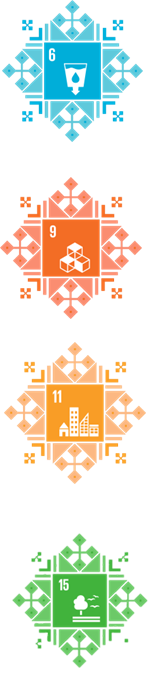 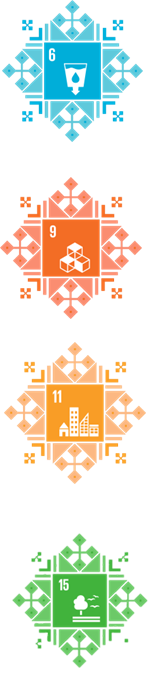 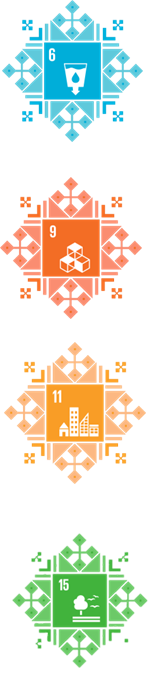 4
Progress
The UNESCAP approach was used to assess progress in the presence of target value
Measuring progress
Significant progress
Current state
The Eurostat approach was used to assess the current state of all indicators and progress in the absence of a target value
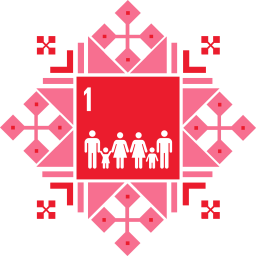 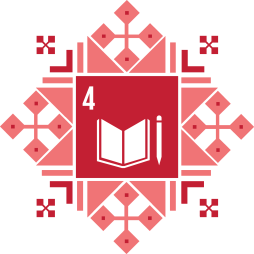 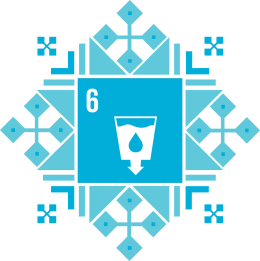 80%
62%
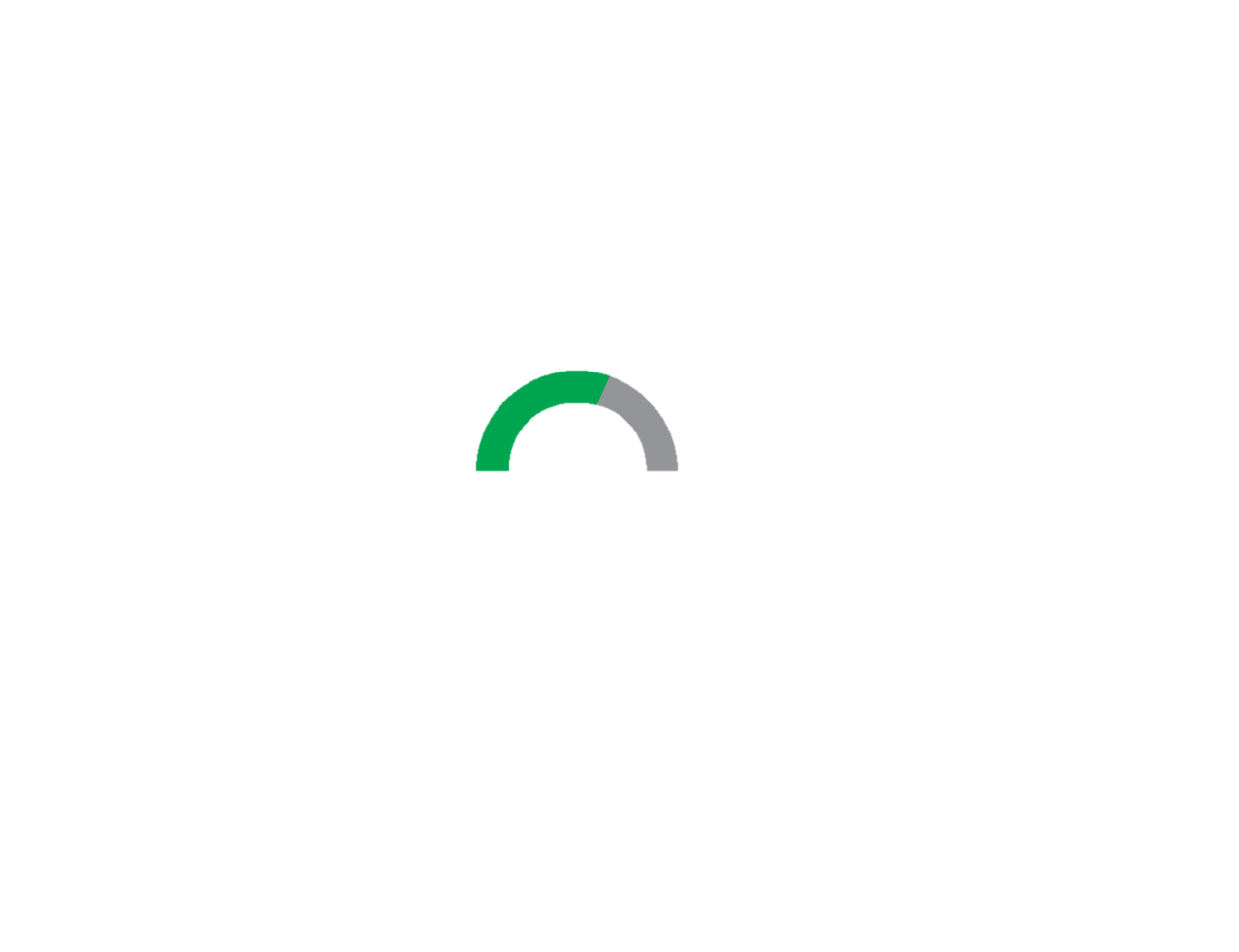 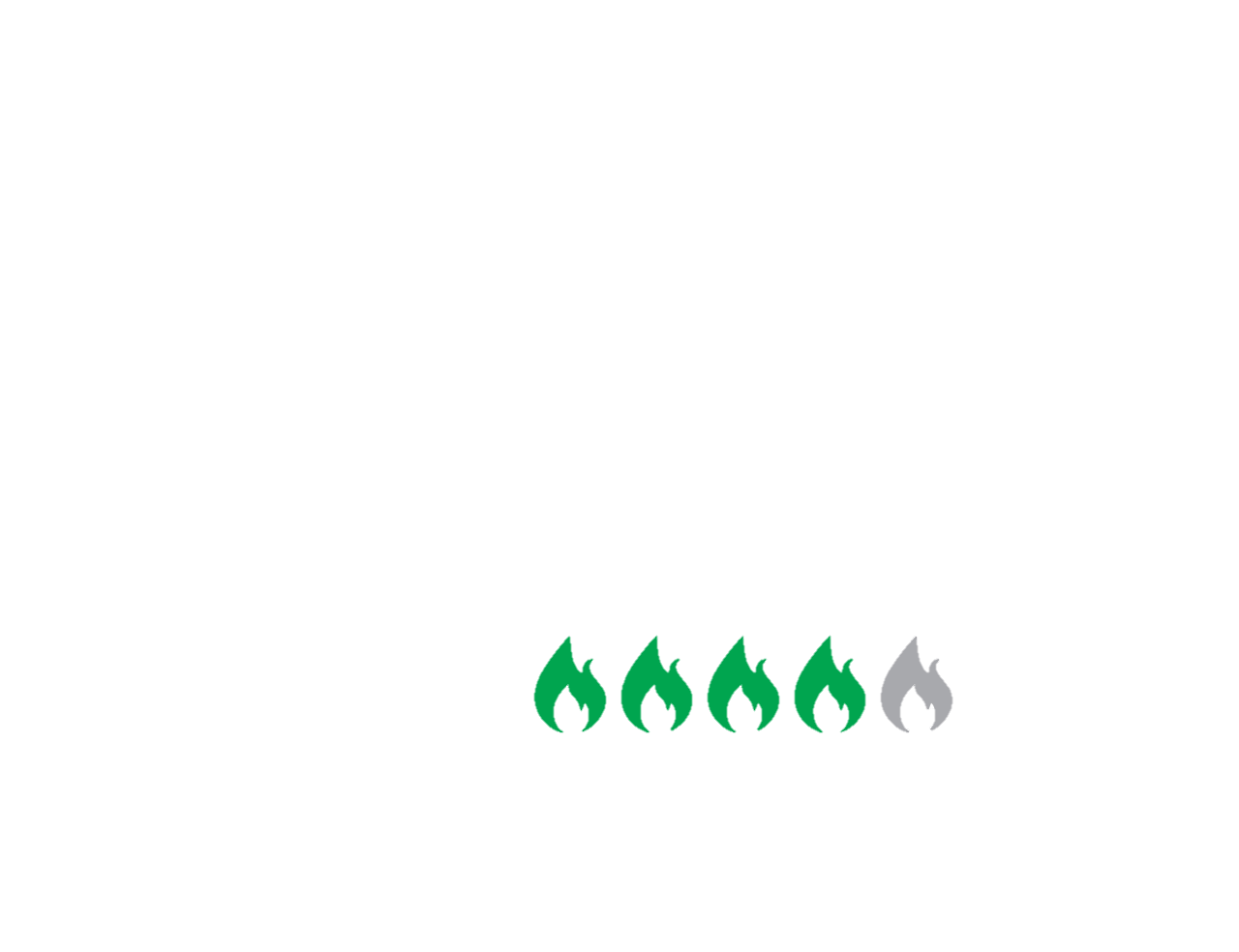 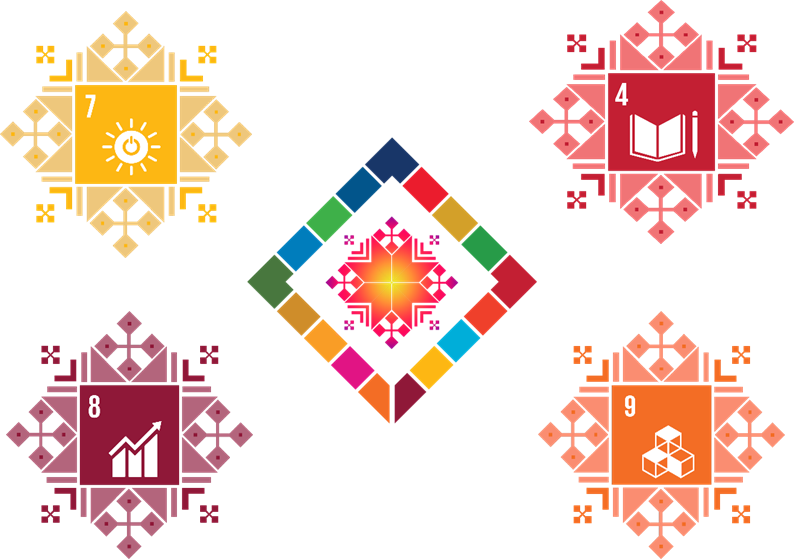 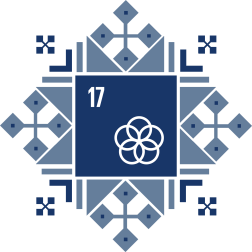 progressing towards 
the targets
target values have been achieved or will be achieved at current levels of effort
5
Localization of the SDGs
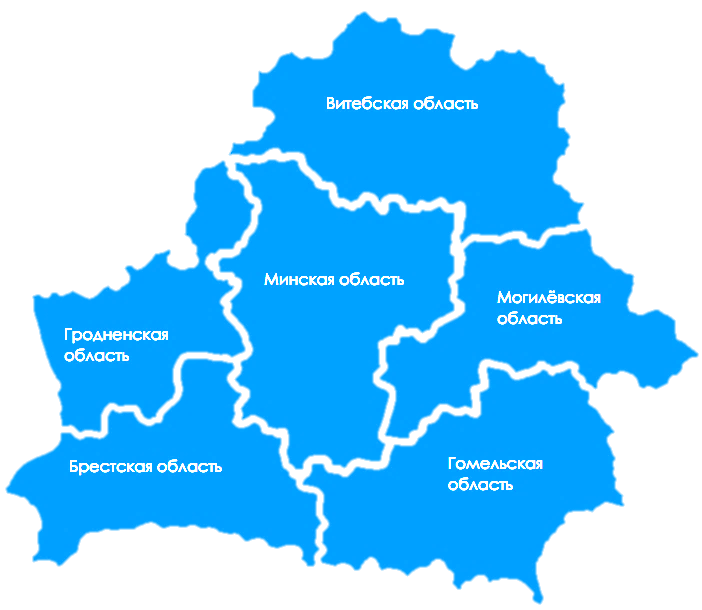 Unified regional list of SDG indicators
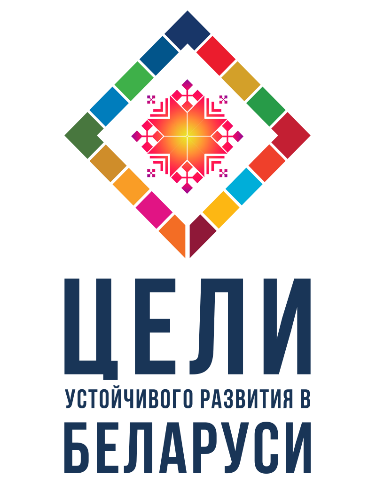 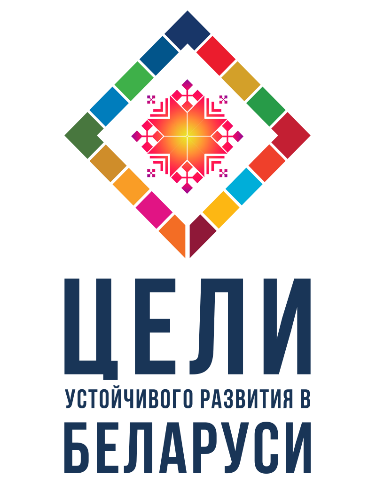 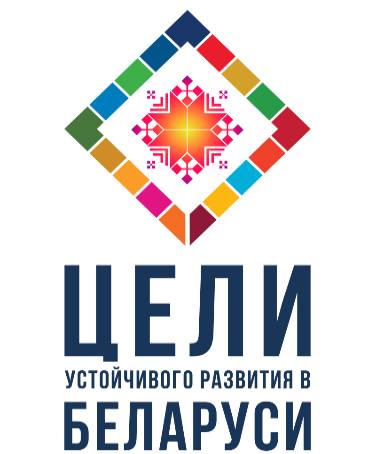 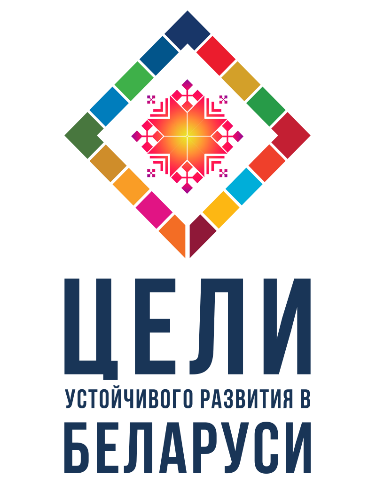 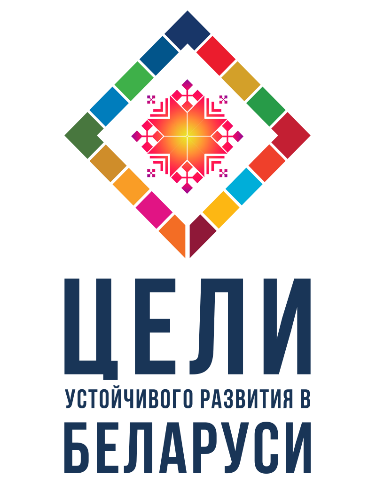 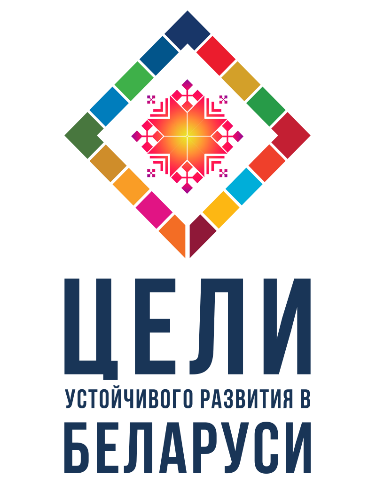 covers all 17 Goals and 75 targets
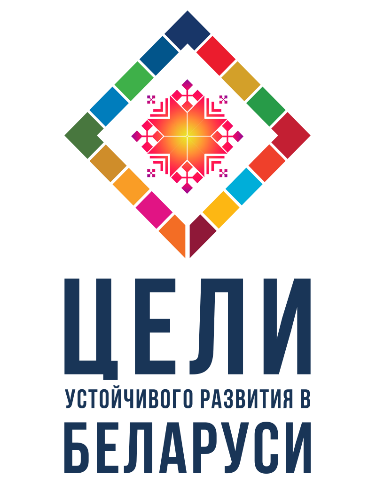 covers
17 Goals               
75 targets
145 indicators
85 correspond to the indicators 
from the national list
26 reflect specifics of regional
development
Regional reporting platform
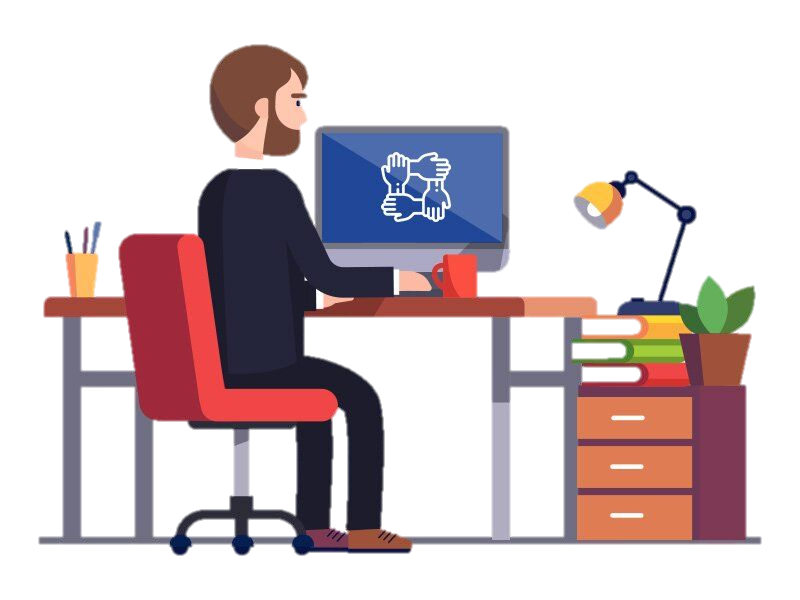 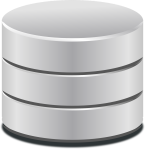 6
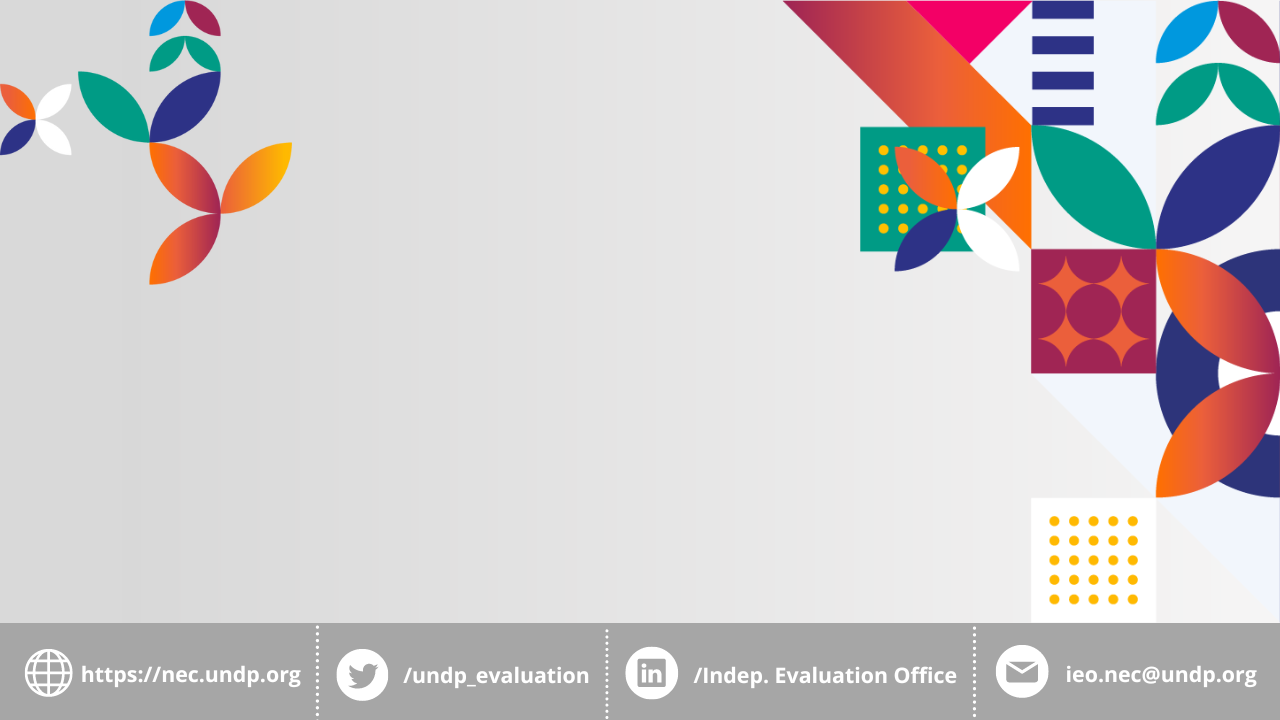 THANK YOU
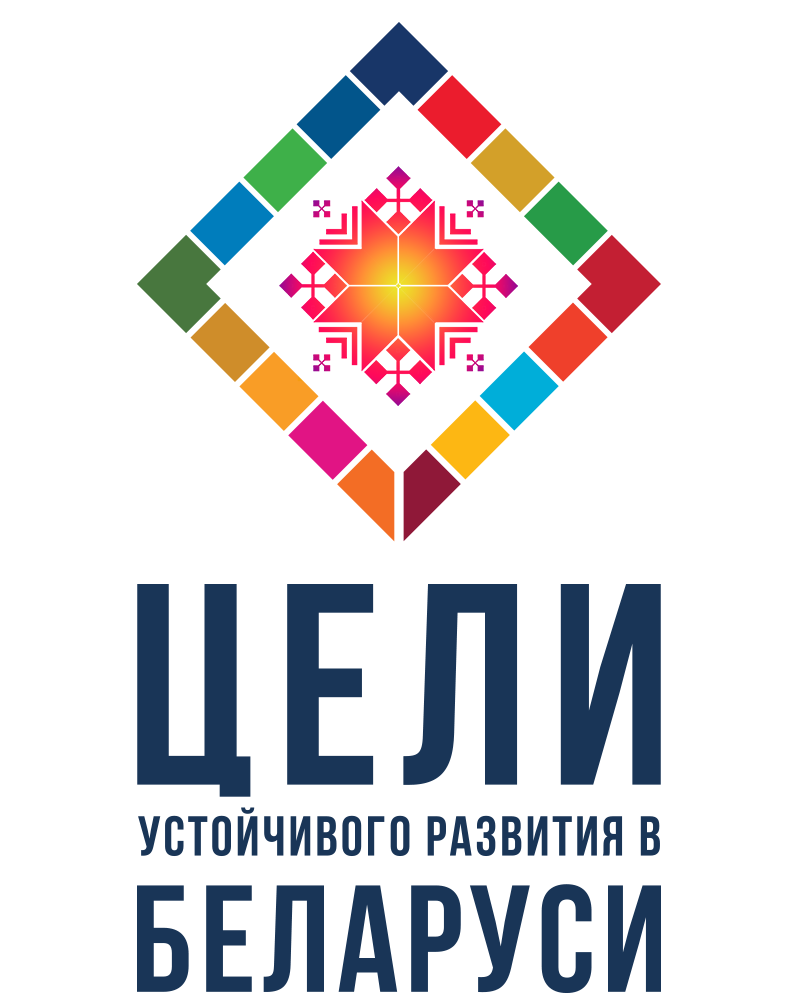 Elena Kukharevich
National Statistical Committee of the Republic of Belarus
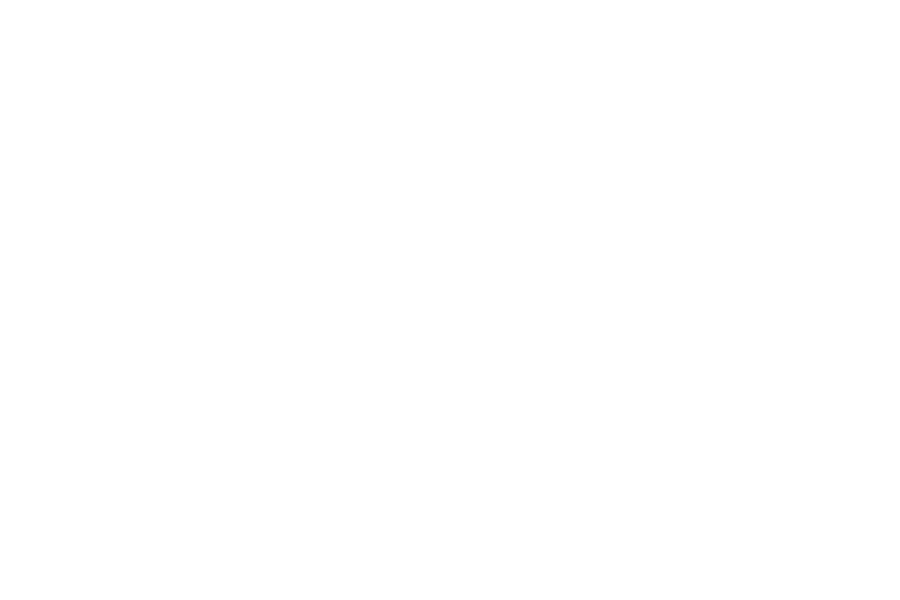 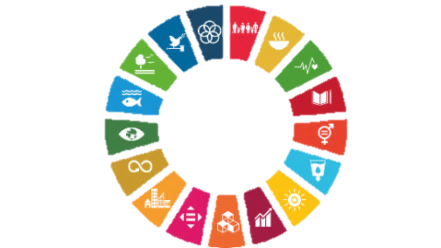 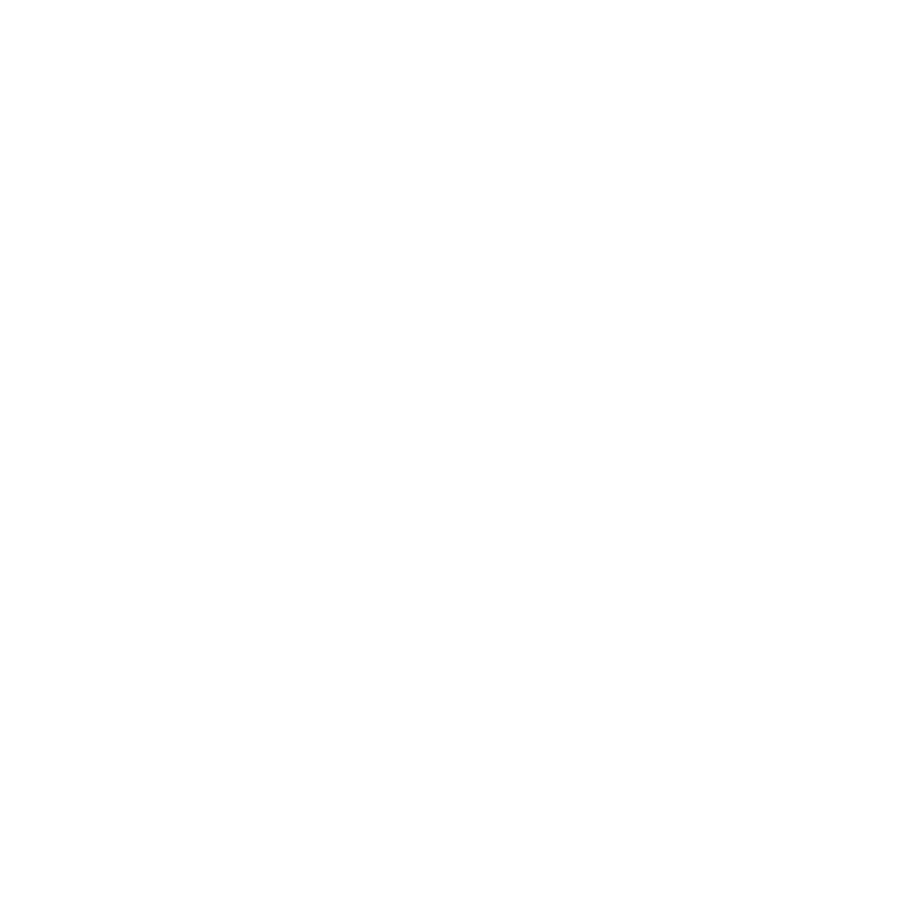 https://www.belstat.gov.by/en
http://sdgplatform.belstat.gov.by/en
intcoop@belstat.gov.by